Профессиональный стандарт педагога
Вагина Татьяна Михайловна

МОУ «Усть-Наринзорская ООШ»
2015-2016 уч.г.
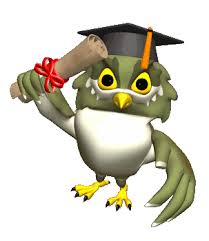 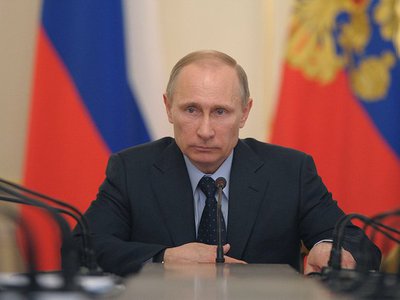 В мае 2012 года президент РФ Владимир Путин поручил разработать профессиональные стандарты для учителей русского языка и математики.
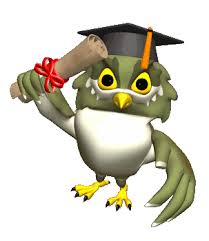 Разработчики  профессионального стандарта педагога
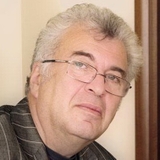 12 человек:

ведущие эксперты в области образования, директора школ, ученые.
Член Общественного совета при Министерстве образования
 и науки Российской Федерации,  
академик РАО, доктор педагогических наук,
заслуженный  учитель РФ, лауреат премии Правительства Российской Федерации 2014 года в области образования, общественный деятель, 
с 1978  года директор Центра образования № 109 города Москвы 
Евгений Александрович Ямбург.
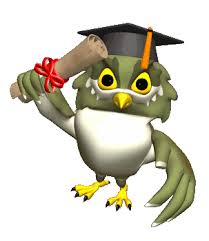 Приказ Министерства труда и социальной защиты Российской Федерации от 18 октября 2013 г. N 544н г. Москва
"Об утверждении профессионального стандарта "Педагог (педагогическая деятельность в сфере дошкольного, начального общего, основного общего, среднего общего образования) (воспитатель, учитель)" 
Опубликовано: 18 декабря 2013 г. в  "РГ" - Федеральный выпуск №6261 
Зарегистрирован в Минюсте РФ 6 декабря 2013 г.
Регистрационный N 30550

В соответствии с пунктом 22 Правил разработки, утверждения и применения профессиональных стандартов, утвержденных постановлением Правительства Российской Федерации от 22 января 2013 г. N 23 (Собрание законодательства Российской Федерации, 2013, N 4, ст. 293), приказываю:
1. Утвердить прилагаемый профессиональный стандарт "Педагог (педагогическая деятельность в сфере дошкольного, начального общего, основного общего, среднего общего образования) (воспитатель, учитель)".
2. Установить, что профессиональный стандарт "Педагог (педагогическая деятельность в сфере дошкольного, начального общего, основного общего, среднего общего образования) (воспитатель, учитель)" применяется работодателями при формировании кадровой политики и в управлении персоналом, при организации обучения и аттестации работников, заключении трудовых договоров, разработке должностных инструкций и установлении систем оплаты труда с 1 января 2015 года.

Министр М. Топилин
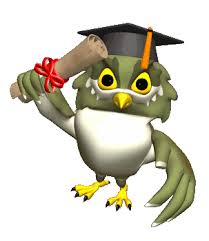 Профессиональный стандарт педагога
Цель применения
Определять необходимую квалификацию педагога, которая влияет на результаты обучения, воспитания и развития ребенка.
Обеспечить необходимую подготовку педагога для получения высоких результатов его труда.
Обеспечить необходимую осведомленность педагога о предъявляемых к нему требованиях.
Содействовать вовлечению педагогов в решение задачи повышения качества образования.
Призван:
Преодолеть технократический подход в оценке труда педагога.
Обеспечить координированный рост свободы и ответственности педагога за результаты своего труда.
Мотивировать педагога на постоянное повышение квалификации.
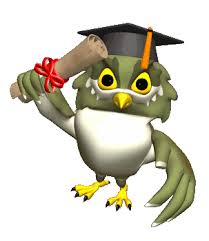 Профессиональный стандарт педагога
ПСП
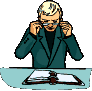 [Speaker Notes: Профстандарт – инструмент реализации стратегии образования , повышения качества образования, профстандарт является базой для оценки квалификации и труда педагога, на основе его – могут создаваться трудовые договоры.]
Профессиональный стандарт педагога
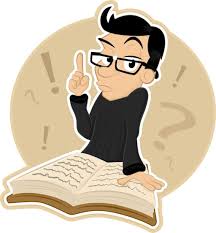 [Speaker Notes: Характерной чертой последних десятилетий является не столько появление новых профессий , сколько изменение «границ» старых, связанное с новыми видами деятельности, новыми технологиями иметодами работы, новыми требованиями к результатам и оценке эффективности. Профессия педагога сегодня ,безусловно , расширяет свои границы и уходит вообще в целом в гуманитарную сферу, и потому стандарты , по мнению разработчиков, могут на долгие годы определять успех и эффективность не только системы образования, но всей жизни общества . ( про Сингапур – образование, учителя , директора школы –духовные лидеры…)]
Профессиональный стандарт педагога
Педагог – ключевая фигура реформирования образования. 
«В деле обучения и воспитания, во всем школьном деле 
ничего нельзя улучшить, минуя голову учителя» 
(К.Д. Ушинский).
Главное профессиональное качество: 
	постоянно демонстрировать ученикам - умение учиться.

Характеристики деятельности профессионала-педагога:
готовность к переменам, 
мобильность, 
способность к нестандартным трудовым действиям, 
ответственность и самостоятельность в принятии решений.
Умение работать в команде
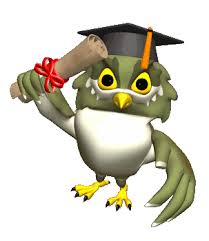 Профессиональный стандарт педагога
Новые компетенции
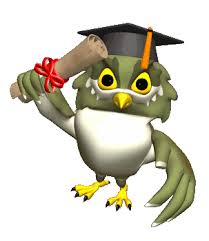 [Speaker Notes: Предусматривается введение региональной и школьной компоненты, учитывающей как региональные особенности (преобладание сельских школ, работа учителя в мегаполисе, моноэтнический или полиэтнический состав учащихся и т.п.), так и специфику реализуемых в школе образовательных программ (математический лицей, инклюзивная школа и т.п.).]
Характеристика стандарта
Профессиональный стандарт педагога – рамочный документ, в котором определяются основные требования к его квалификации.
Общенациональная рамка стандарта может быть дополнена региональными требованиями, учитывающими социокультурные, демографические и прочие особенности данной территории (мегаполисы, районы с преобладанием сельского населения, моноэтнические и полиэтнические регионы накладывают свою специфику на труд педагога).
Профессиональный стандарт педагога может быть также дополнен внутренним стандартом образовательного учреждения (по аналогии со стандартом предприятия), в соответствии со спецификой реализуемых в данном учреждении образовательных программ (школа для одаренных, инклюзивная школа и т.п.). 
Профессиональный стандарт педагога является уровневым, учитывающим специфику работы педагогов в дошкольных учреждениях, начальной, основной и старшей школе.
Профессиональный стандарт педагога отражает структуру его профессиональной деятельности: обучение, воспитание и развитие ребенка.
Профессиональный стандарт педагога
Обучение
Высшее образование. 
Владение формами и методами обучения, выходящими за рамки уроков
Умение объективно оценивать знания учеников, используя разные формы и методы контроля.
Владение ИКТ-компетенциями
…
Воспитание
Умение находить  (обнаруживать) ценностный аспект учебного знания и информации и обеспечивать его понимание и переживание учащимися.
Умение проектировать и создавать ситуации и события
Умение создавать в учебных группах детско-взрослые общности учащихся, их родителей и педагогов
Развитие
Личностные качества и компетенции, необходимые педагогу для формирования и развития метапредметных и личностных компетенций
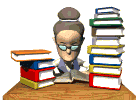 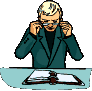 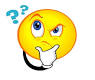 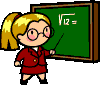 [Speaker Notes: Профстандарт должен стать системообразующим механизмом, который повысит качество работы педагогов в соответствии с требованиями ФГОС.   Требования по 3-м блокам исключительно высокие , например , на слайде из 15-20 пнуктов представлены ….             
 Обучение
Иметь высшее образование. Педагогам, имеющим среднее специальное образование и работающим в настоящее время в дошкольных организациях и начальной школе, должны быть созданы условия получения без отрыва от профессиональной деятельности.
Демонстрировать знание предмета и программы обучения.
Уметь планировать, проводить уроки, анализировать их эффективность (самоанализ урока).
Владеть формами и методами обучения, выходящими за рамки уроков: лабораторные эксперименты, полевая практика и т.п.
Использовать специальные подходы к обучению, чтобы включить в образовательный процесс всех учеников
Уметь объективно оценивать знания учеников, используя разные формы и методы контроля.
Владеть ИКТ-компетенциями.
Воспитание
Владеть формами и методами воспитательной работы, используя их как на уроке, так и во внеклассной деятельности.
Владеть методами организации экскурсий, походов и экспедиций.
Владеть методами музейной педагогики, используя их для расширения кругозора учащихся.
Эффективно регулировать поведение учащихся для обеспечения безопасной образовательной среды.
Эффективно управлять классами, с целью вовлечения учеников в процесс обучения и воспитания, мотивируя их учебно-познавательную деятельность. Ставить воспитательные цели, способствующие развитию учеников, независимо от их происхождения, способностей и характера, постоянно искать педагогические пути их достижения.
Воспитание
Уметь общаться с детьми, признавая их достоинство, понимая и принимая их.
Уметь находить (обнаруживать) ценностный аспект учебного знания и информации и обеспечивать его понимание и переживание учащимися.
Уметь проектировать и создавать ситуации и события, развивающие эмоционально-ценностную сферу ребенка (культуру переживаний и ценностные ориентации ребенка).
Уметь обнаруживать и реализовывать (воплощать) воспитательные возможности различных видов деятельности ребенка (учебной, игровой, трудовой, спортивной, художественной и т.д.).
Уметь строить воспитательную деятельность с учетом культурных различий детей, половозрастных и индивидуальных особенностей.
Воспитание
Уметь создавать в учебных группах детско-взрослые общности учащихся, их родителей и педагогов.
Уметь поддерживать конструктивные воспитательные усилия родителей, привлекать семью к решению вопросов воспитания.
Уметь сотрудничать (конструктивно взаимодействовать) с другими педагогами и специалистами в решении задач духовно-нравственного развития ребенка. 
Уметь анализировать реальное состояние дел в классе, поддерживать в детском коллективе деловую дружелюбную атмосферу.
Уметь защищать достоинство и интересы учащихся, помогать детям, оказавшимся в конфликтной ситуации и/или неблагоприятных условиях.
Развитие (личностные качества и компетенции, необходимые педагогу )
Умение формировать и развивать универсальные учебные действия, образцы и ценности социального поведения, навыки поведения в мире виртуальной реальности и социальных сетях, навыки поликультурного общения и толерантность, ключевые компетенции (по международным нормам) и т.д.
Владение психолого-педагогическими технологиями для работы с различными учащимися: одаренные дети, социально уязвимые дети, попавшие в трудные жизненные ситуации, дети-мигранты, дети-сироты, дети с особыми образователь-ными потребностями (аутисты и др.), дети с ОВЗ, дети с девиациями поведения, дети с зависимостью.
Знание основных закономерностей семейных отношений, позволяющих эффективно работать с родительской общественностью.
Развитие (личностные качества и компетенции, необходимые педагогу )
Владение специальными методиками, позволяющими проводить коррекционно-развивающую работу.
Умение отслеживать динамику развития ребенка.
Умение защитить тех, кого в детском коллективе не принимают.
Знание общих закономерностей развития личности и проявления личностных свойств, психологических законов периодизации и кризисов развития, возрастных особенностей.
Умение использовать в практике своей работы психологические подходы: культурно-исторический, деятельностный и развивающий.
Умение проектировать психологически безопасную и комфортную образовательную среду, знать и уметь проводить профилактику различных форм насилия в школе.
Развитие (личностные качества и компетенции, необходимые педагогу )
Умение (совместно с психологом и другими специалистами) осуществлять психолого-педагогическое сопровождение образовательных программ.
Владение элементарными приемами психодиагностики личностных характеристик и возрастных особенностей учащихся, осуществление совместно с психологом мониторинга личностных характеристик ребенка.
Умение (совместно со специалистами) составить психолого-педагогическую характеристику (портрет) личности учащегося.
Умение разрабатывать и реализовывать индивидуальные программы развития с учетом личностных и возрастных особенностей учащихся.
Умение формировать и развивать универсальные учебные действия, образцы и ценности социального поведения, навыки поведения в мире виртуальной реальности и социальных сетях, навыки поликультурного общения и толерантность, ключевые компетенции (по международным нормам) и т.д.
Владение психолого-педагогическими технологиями для работы с различными учащимися: одаренные дети, социально уязвимые дети, попавшие в трудные жизненные ситуации, дети-мигранты, дети-сироты, дети с особыми образователь-ными потребностями (аутисты и др.), дети с ОВЗ, дети с девиациями поведения, дети с зависимостью.
Знание основных закономерностей семейных отношений, позволяющих эффективно работать с родительской общественностью.]
Профессиональный стандарт педагога
Обучение
Иметь высшее образование. Педагогам, имеющим среднее специальное образование и работающим в настоящее время в дошкольных организациях и начальной школе, должны быть созданы условия его получения без отрыва от профессиональной деятельности.
Демонстрировать знание предмета и программы обучения.
Уметь планировать, проводить уроки, анализировать их эффективность (самоанализ урока).
Владеть формами и методами обучения, выходящими за рамки уроков: лабораторные эксперименты, полевая практика и т.п.
Использовать специальные подходы к обучению, чтобы включить в образовательный процесс всех учеников
Уметь объективно оценивать знания учеников, используя разные формы и методы контроля.
Владеть ИКТ-компетенциями.
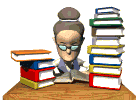 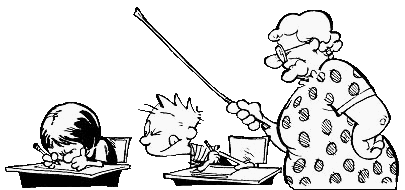 Профессиональный стандарт педагога
Воспитание
Владеть формами и методами воспитательной работы, используя их как на уроке, так и во внеклассной деятельности.
Владеть методами организации экскурсий, походов и экспедиций.
Владеть методами музейной педагогики, используя их для расширения кругозора учащихся.
Эффективно регулировать поведение учащихся для обеспечения безопасной образовательной среды.
Эффективно управлять классами, с целью вовлечения учеников в процесс обучения и воспитания, мотивируя их учебно-познавательную деятельность. Ставить воспитательные цели, способствующие развитию учеников, независимо от их происхождения, способностей и характера, постоянно искать педагогические пути их достижения.
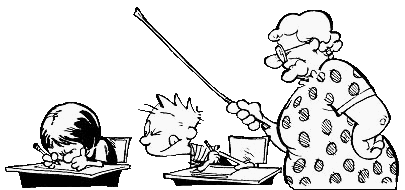 Профессиональный стандарт педагога
Воспитание
Уметь общаться с детьми, признавая их достоинство, понимая и принимая их.
Уметь находить (обнаруживать) ценностный аспект учебного знания и информации и обеспечивать его понимание и переживание учащимися.
Уметь проектировать и создавать ситуации и события, развивающие эмоционально-ценностную сферу ребенка (культуру переживаний и ценностные ориентации ребенка).
Уметь обнаруживать и реализовывать (воплощать) воспитательные возможности различных видов деятельности ребенка (учебной, игровой, трудовой, спортивной, художественной и т.д.).
Уметь строить воспитательную деятельность с учетом культурных различий детей, половозрастных и индивидуальных особенностей.
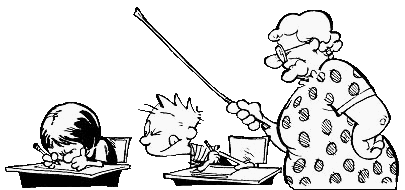 Профессиональный стандарт педагога
Воспитание
Уметь создавать в учебных группах детско-взрослые общности учащихся, их родителей и педагогов.
Уметь поддерживать конструктивные воспитательные усилия родителей, привлекать семью к решению вопросов воспитания.
Уметь сотрудничать (конструктивно взаимодействовать)  с другими педагогами и специалистами в решении задач духовно-нравственного развития ребенка. 
Уметь анализировать реальное состояние дел в классе, поддерживать в детском коллективе деловую дружелюбную атмосферу.
Уметь защищать достоинство и интересы учащихся, помогать детям, оказавшимся в конфликтной ситуации и/или неблагоприятных условиях.
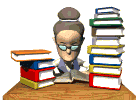 Профессиональный стандарт педагога
Развитие (личностные качества и компетенции, необходимые педагогу )
Готовность принять разных детей, вне зависимости от их реальных учебных возможностей, особенностей в поведении, состояния психического и физического здоровья. 
Способность в ходе наблюдения выявлять разнообразные проблемы детей, связанные с особенностями их развития.
Способность оказать адресную помощь ребенку своими педагогическими приемами.
Готовность к взаимодействию с другими специалистами в рамках психолого-медико-педагогического консилиума.
Умение читать документацию специалистов (психологов, дефектологов, логопедов и т.д.).
Умение составлять совместно с другими специалистами программу индивидуального развития ребенка.
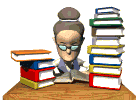 Профессиональный стандарт педагога
Развитие (личностные качества и компетенции, необходимые педагогу )
Владение специальными методиками, позволяющими проводить коррекционно-развивающую работу.
Умение отслеживать динамику развития ребенка.
Умение защитить тех, кого в детском коллективе не принимают.
Знание общих закономерностей развития личности и проявления личностных свойств, психологических законов периодизации и кризисов развития, возрастных особенностей.
Умение использовать в практике своей работы психологические подходы: культурно-исторический, деятельностный и развивающий.
Умение проектировать психологически безопасную и комфортную образовательную среду, знать и уметь проводить профилактику различных форм насилия в школе.
Профессиональный стандарт педагога
Развитие (личностные качества и компетенции, необходимые педагогу )
Умение (совместно с психологом и другими специалистами) осуществлять психолого-педагогическое сопровождение образовательных программ.
Владение элементарными приемами психодиагностики личностных характеристик и возрастных особенностей учащихся, осуществление совместно с психологом мониторинга личностных характеристик ребенка.
Умение (совместно со специалистами) составить психолого-педагогическую характеристику (портрет) личности учащегося.
Умение разрабатывать и реализовывать индивидуальные программы развития с учетом личностных и возрастных особенностей учащихся.
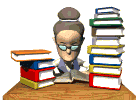 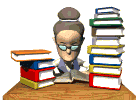 Профессиональный стандарт педагога
Развитие (личностные качества и компетенции, необходимые педагогу )
Умение формировать и развивать универсальные учебные действия, образцы и ценности социального поведения, навыки поведения в мире виртуальной реальности и социальных сетях, навыки поликультурного общения и толерантность, ключевые компетенции (по международным нормам) и т.д.
Владение психолого-педагогическими технологиями для работы с различными учащимися: одаренные дети, социально уязвимые дети, попавшие в трудные жизненные ситуации, дети-мигранты, дети-сироты, дети с особыми образователь-ными потребностями (аутисты и др.), дети с ОВЗ, дети с девиациями поведения, дети с зависимостью.
Знание основных закономерностей семейных отношений, позволяющих эффективно работать с родительской общественностью.
Профессиональный стандарт педагога
«Но от педагога нельзя требовать то, чему его никто никогда не учил» 
   
   Следовательно, введение нового профессионального стандарта педагога должно неизбежно повлечь за собой изменение стандартов его подготовки и переподготовки в высшей школе и в центрах повышения квалификации»
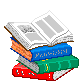 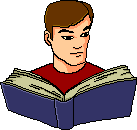 Основные мероприятия
разработка и внедрение мер эффективной поддержки профессиональных конкурсов  (2014 - 2020 годы);
 разработка и внедрение мер по вовлечению предметных ассоциаций педагогов, советов молодых педагогов и других профессиональных объединений в работу по повышению престижа педагогических профессий (2014 - 2020 годы);
 разработка и реализация комплекса мероприятий социальной рекламы, направленной на повышение социального статуса педагога, формирование уважительного отношения со стороны общества к профессиональной деятельности педагога, в том числе на муниципальном, региональном и федеральном уровнях (2014 - 2020 годы);
[Speaker Notes: Это основные мероприятия в Комплексной программе повышения профессионального уровня педагогических работников по направлению – повышение престижа  профессии. Разрабатывая на муниципальном и школьном уровне «дорожные карты» необходимо предусмотреть все меры , чтобы работа была организована неформально. Именно в настоящее время назрела острая необходимость и есть возможность не только реально повысить профессиональный уровень, но и привлечь в систему образования мотивированных ,энергичных молодых людей. Без качественного профессионального состава невозможно выйти на востребованный уровень качества образовательных результатов.]
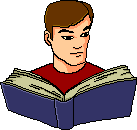 Основные мероприятия
разработка и реализация мер по стимулированию существующих и созданию новых радио и телевизионных проектов, а также серии публикаций в печатных и интернет СМИ об успешной профессиональной деятельности педагога (2014 - 2020 годы);
 разработка и реализация предложений по формированию государственного заказа на издательскую и кинопродукцию об успешной профессиональной деятельности педагога (2014 - 2020 годы).
аттестация педагогических работников на соответствие занимаемой должности и квалификационную категорию (1 раз в пять лет);
курсы повышения квалификации, в т.ч. дистанционные (не реже 1 раза в три года);
самообразование;
активное участие в работе районных методических объединений, педсоветов, семинаров, вебинаров, конференций, мастер-классов;
использование современных методик, форм, видов, средств обучения и новых технологий, в т.ч. интерактивных;
обобщение и распространение опыта, создание собственных публикаций.
участие в различных конкурсах, исследовательских работах;
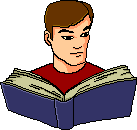 обеспечение оптимального вхождения работников образования в систему ценностей современного образования;
принятие идеологии ФГОС общего образования;
освоение новой системы требований к структуре основной образовательной программы, результатам её освоения и условиям реализации, а также системы оценки итогов образовательной деятельности обучающихся;
овладение учебно-методическими и информационно-методическими ресурсами, необходимыми для успешного решения задач ФГОС.
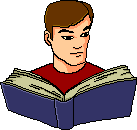 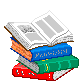 Сравнительная  характеристика «Профессионального стандарта  учителя» Англии и России.
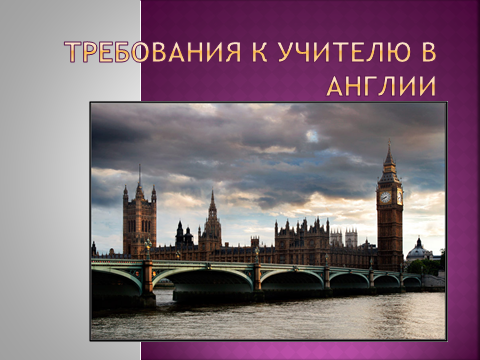 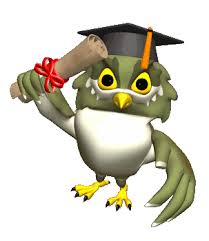 В требованиях к учителю  в Англии  всего восемь пунктов.
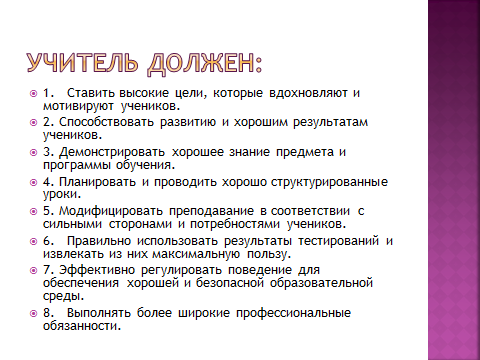 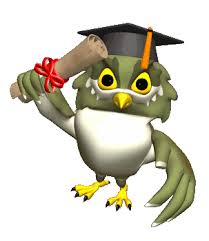 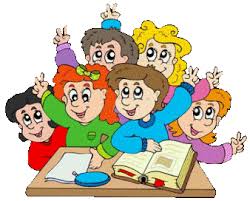 ЖЕЛАЮ
УСПЕХОВ!
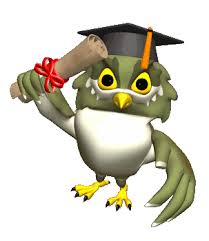 Термины и определения применительно к педагогу
Квалификация педагога – отражает уровень профессиональной подготовки учителя и его готовность к труду в сфере образования. Квалификация учителя складывается из его профессиональных компетенций.
 Профессиональная компетенция – способность успешно действовать на основе практического опыта, умения и знаний при решении профессиональных задач.
Профессиональный стандарт педагога: документ, включающий перечень профессиональных и личностных требований к учителю, действующий на всей территории Российской Федерации.
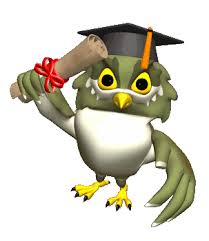 ●   Аудит - систематический, независимый и документируемый процесс получения свидетельств аудита и их объективного оценивания в целях установления степени выполнения требований.

 ● Внутренний аудит -  аудит, осуществляемый самой организацией или другой организацией от ее имени для внутренних целей. Например, внутренний аудит может быть проведен для подтверждения результативности системы менеджмента или оценки квалификации работников, а также оценки соответствия предъявляемым к ним профессиональным требованиям.

 ●  Внешний аудит - аудит, проводимый независимой от образовательной организации стороной. Внешний аудит может быть осуществлен надзорными органами или организациями, представляющими интересы потребителей.
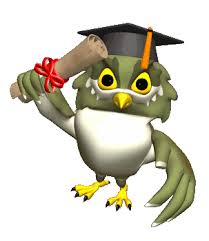 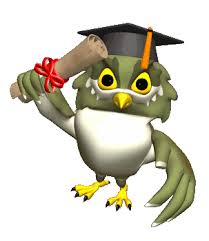 ●Региональное дополнение к профессиональному стандарту -     документ, включающий дополнительные требования к квалификации педагога, позволяющие ему выполнять свои обязанности в реальном социокультурном контексте.

 ● Внутренний стандарт образовательной организации - документ, определяющий квалификационные требования к педагогу, соответствующий реализуемым в данной организации образовательным программам.

● Ключевые области стандарта педагога -  разделы стандарта, соответствующие структуре профессиональной деятельности педагога: обучение, воспитание и развитие ребенка.

 ● Профессиональная ИКТ-компетентность - квалифицированное использование общераспространенных в данной профессиональной области в развитых странах средств ИКТ при решении профессиональных задач там, где это необходимо.
.